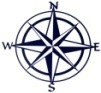 СХЕМА ГРАНИЦ РЫБОВОДНОГО УЧАСТКА
длина (м),
ширина (м),
площадь (га)
Наименование рыбоводного
участка
Описание границ  рыбоводного 
участка
Муниципальное 
образование, 
вид рыболовства
Географические координаты точек
(с использованием системы         координат WGS84)
№
точ    Е (долгота),   N (широта) 
ки
1.       64°25′47″         56°26′56″
2.       64°25′51″         56°27′22″
3.       64°26′14″         56°27′14″
Шатровский  район
Площадь – 49 га
оз. Песьяное
Товарное рыбоводство
оз. Песьяное
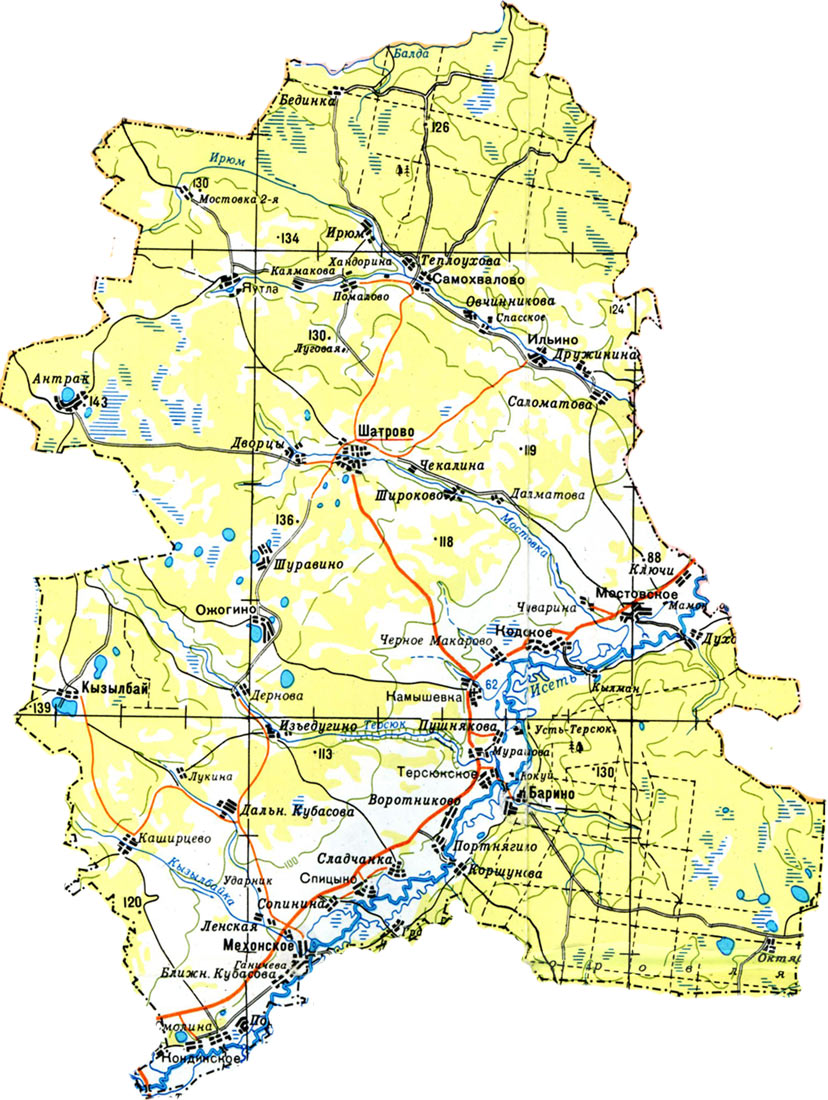 от т. 1 до т. 2 по береговой линии; от т. 2 до т. 3 по береговой линии; от т. 3 до т. 1 по береговой линии
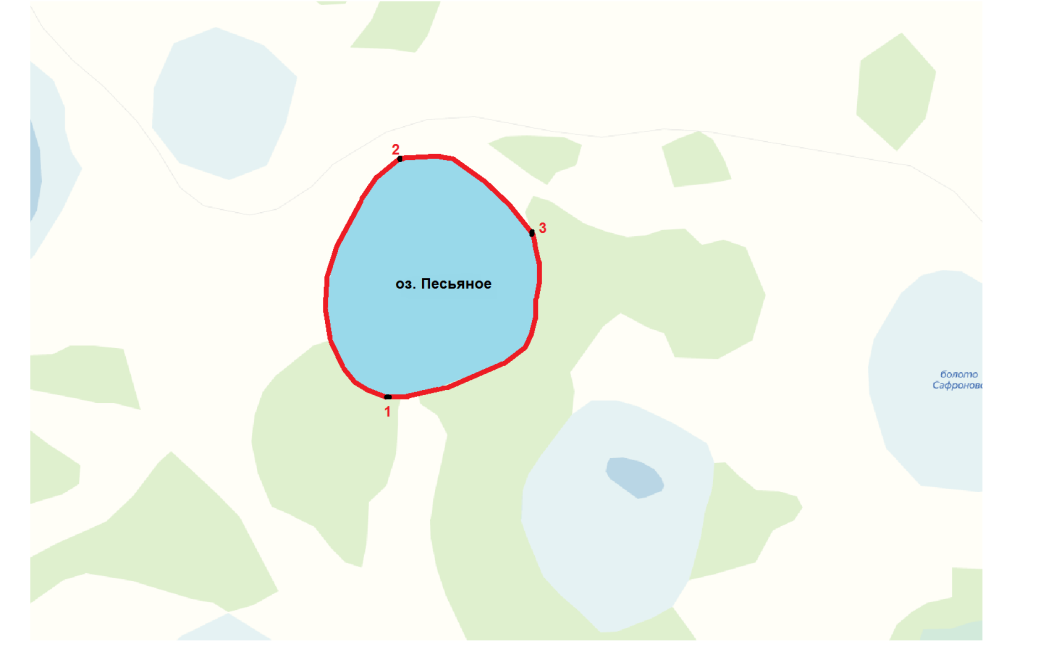 Условные обозначения:
-  Граница рыбоводного      
     участка